Муниципальное бюджетное общеобразовательное учреждение 
средняя общеобразовательная школа села Аятское
Реализация образовательных программ естественнонаучной и технологической направленностей по физике с использованием оборудования центра «Точка роста»
Учитель физики:
Клементьева Юлия Валерьевна
24 января 2023
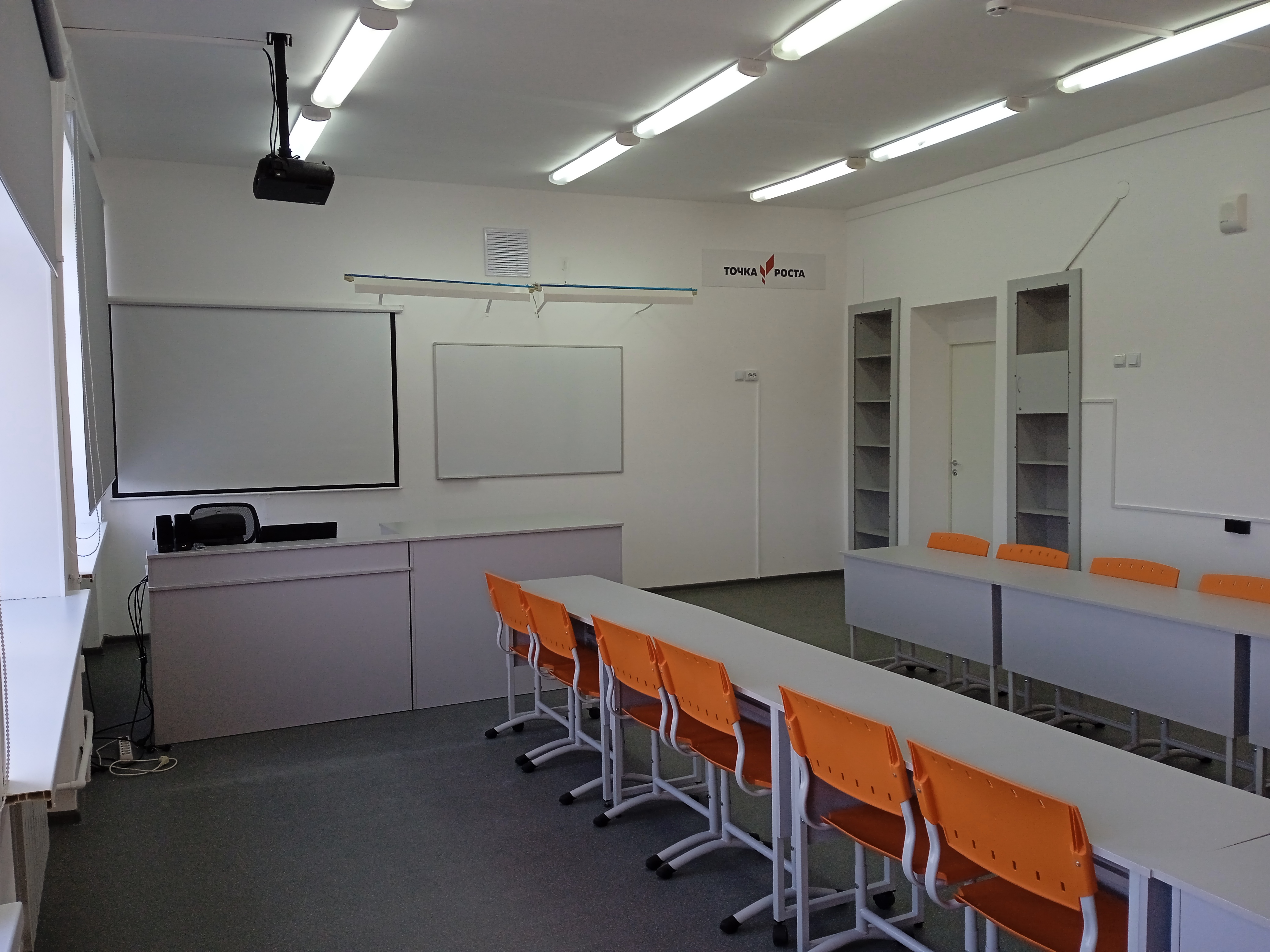 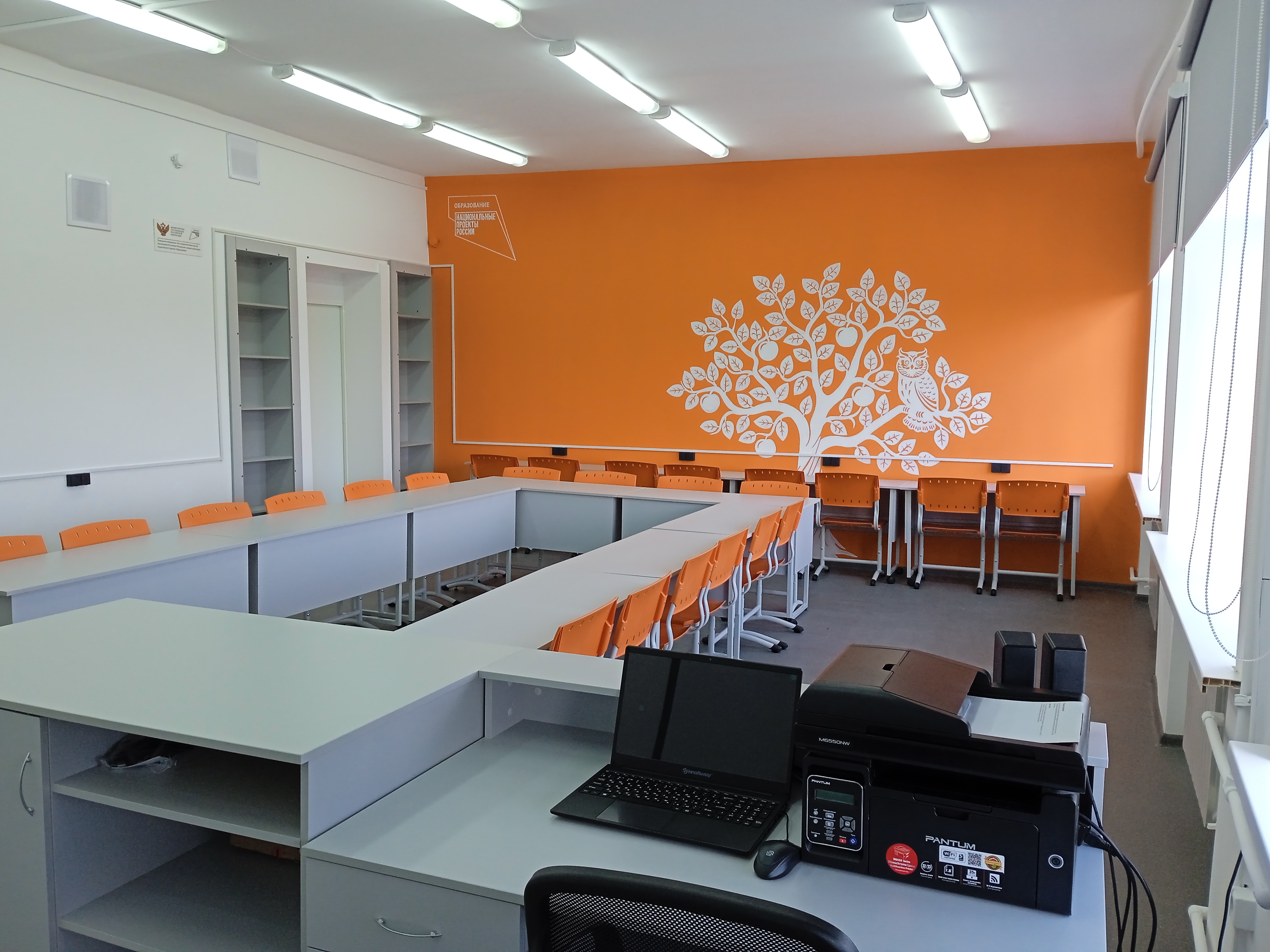 Физическая лаборатория
Цель и задачи центра естественнонаучной направленности «Точка роста»
Реализация основных общеобразовательных программ по учебным предметам естественнонаучной направленности, в том числе в рамках внеурочной деятельности обучающихся. 
Разработка и реализация разноуровневых дополнительных общеобразовательных программ естественнонаучной направленности, а также иных программ. 
Вовлечение учащихся и педагогических работников в проектную деятельность. 
Организация внеучебной деятельности, разработка и реализация соответствующих образовательных программ. 
Повышение профессионального мастерства педагогических работников центра, реализующих основные и дополнительные общеобразовательные программы. 
Развитие образовательной инфраструктуры общеобразовательной организации
Проблемы традиционного оборудования (без применения цифровых лабораторий):
традиционное школьное оборудование из-за ограничения технических возможностей не позволяет проводить многие количественные исследования; 
длительность проведения физических исследований не всегда согласуется с длительностью учебных занятий; 
возможность проведения многих физических исследований ограничивается требованиями техники безопасности и др.
В процессе формирования экспериментальных умений по физике учащийся учится представлять информацию об исследовании в четырёх видах:
в вербальном: описывать эксперимент, создавать словесную модель эксперимента, фиксировать внимание на измеряемых физических величинах, терминологии; 
в табличном: заполнять таблицы данных, лежащих в основе построения графиков (при этом у учащихся возникает первичное представление о масштабах величин); 
в графическом: строить графики по табличным данным, что позволяет перейти к выдвижению гипотез о характере зависимости между физическими величинами (при этом учитель показывает преимущество в визуализации зависимостей между величинами, наглядность и многомерность); 
в аналитическом (в виде математических уравнений): приводить математическое описание взаимосвязи физических величин, математическое обобщение полученных результатов.
Цифровые лаборатории позволяют существенно экономить время, которое можно потратить на формирование исследовательских умений учащихся:
определение проблемы; 
постановка исследовательской задач
планирование решения задачи
построение моделей; 
выдвижение гипотез; 
экспериментальная проверка гипотез; 
анализ данных экспериментов или наблюдений; 
формулирование выводов.
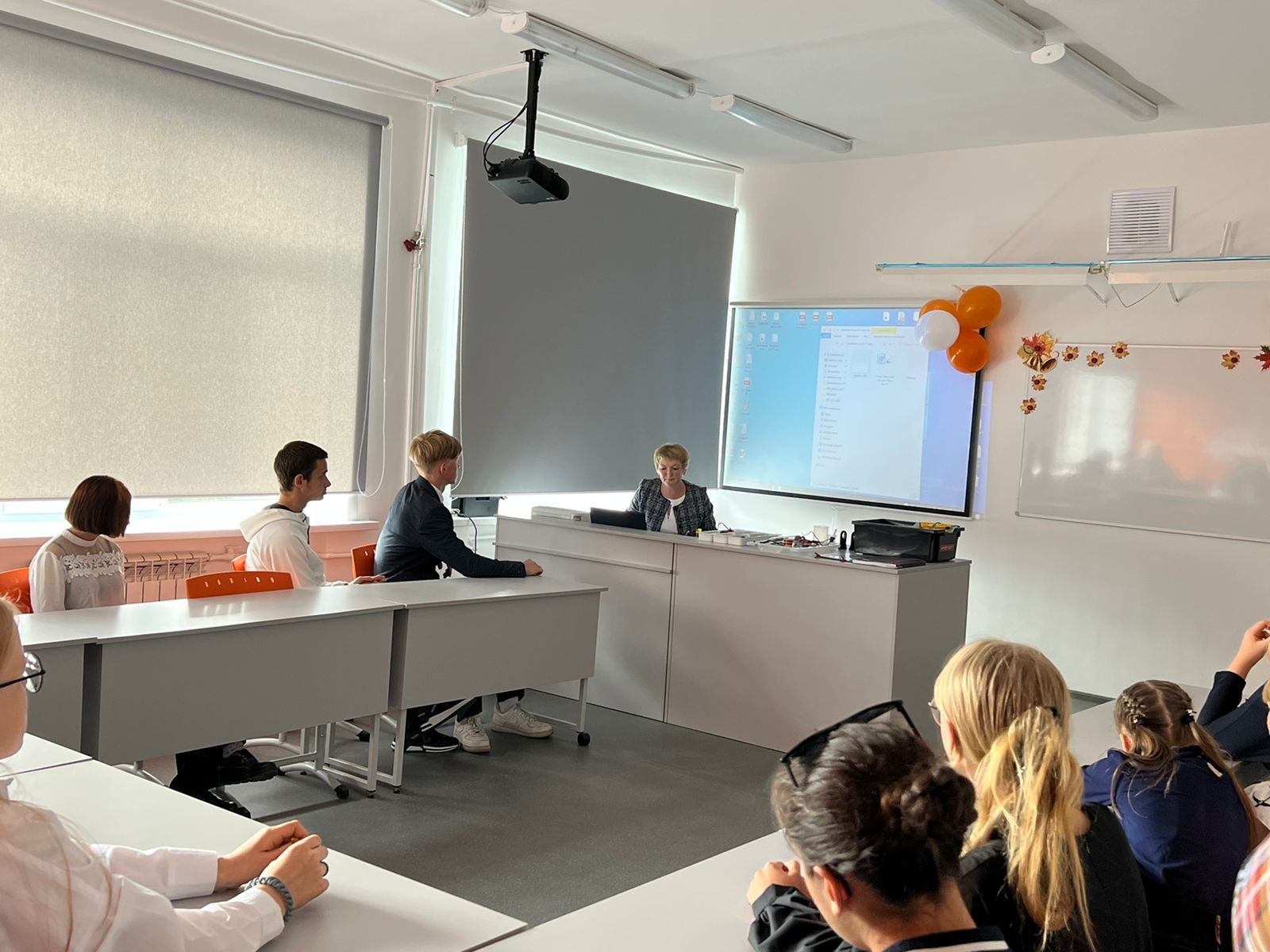 9 сентября 2022 г.
Открытие Центра естественнонаучной 
Направленности «Точка роста»
Физическая лаборатория
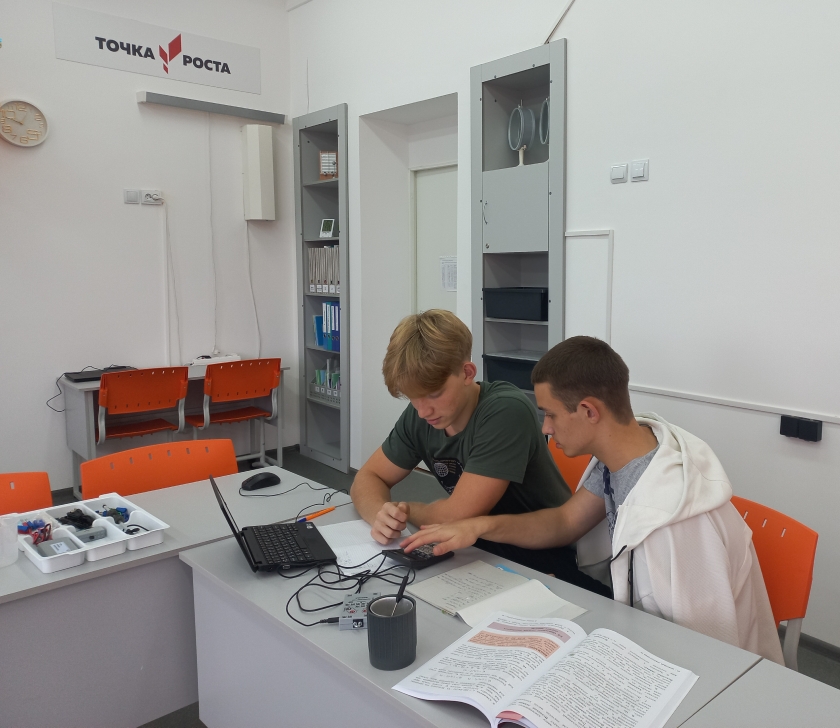 28 сентября 2022 г. 
в рамках внеурочной деятельности курса 
«Роль физики в развитии медицины» (10 класс) «Измерение температуры разных тел»
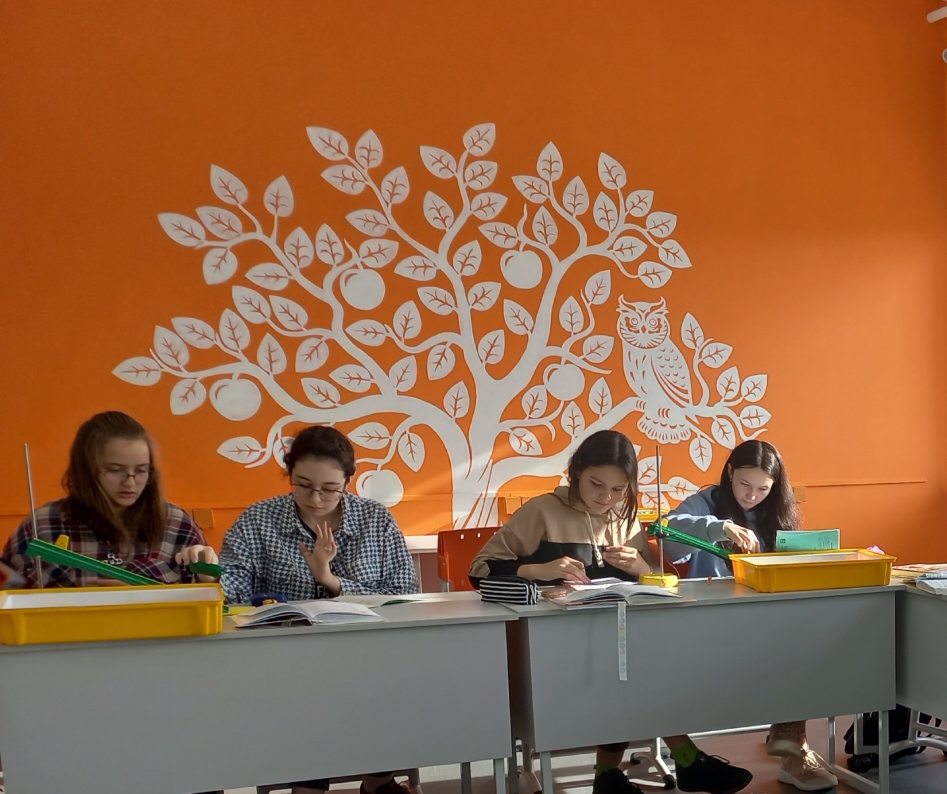 04 октября 2022 г. 
в рамках общеобразовательной программы 
(9 класс) «Исследование равноускоренного движения без начальной скорости»
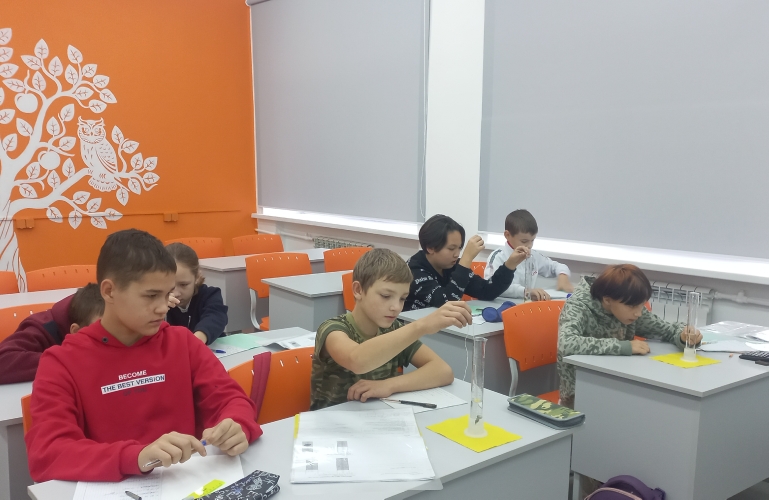 19 октября 2022 г. 
в рамках дополнительного образования курса «Какая она физика?»  (6 класс) «Определение объема тел правильной и неправильной формы»
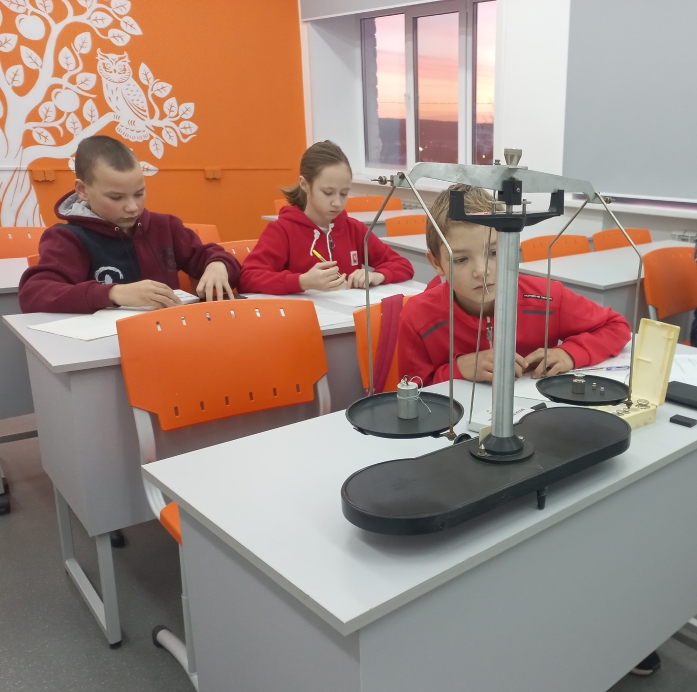 23 ноября 2022 г. 
в рамках дополнительного образования курса «Какая она физика?» (6 класс)
«Масса. Определение массы тел с помощью рычажных и электронных весов»
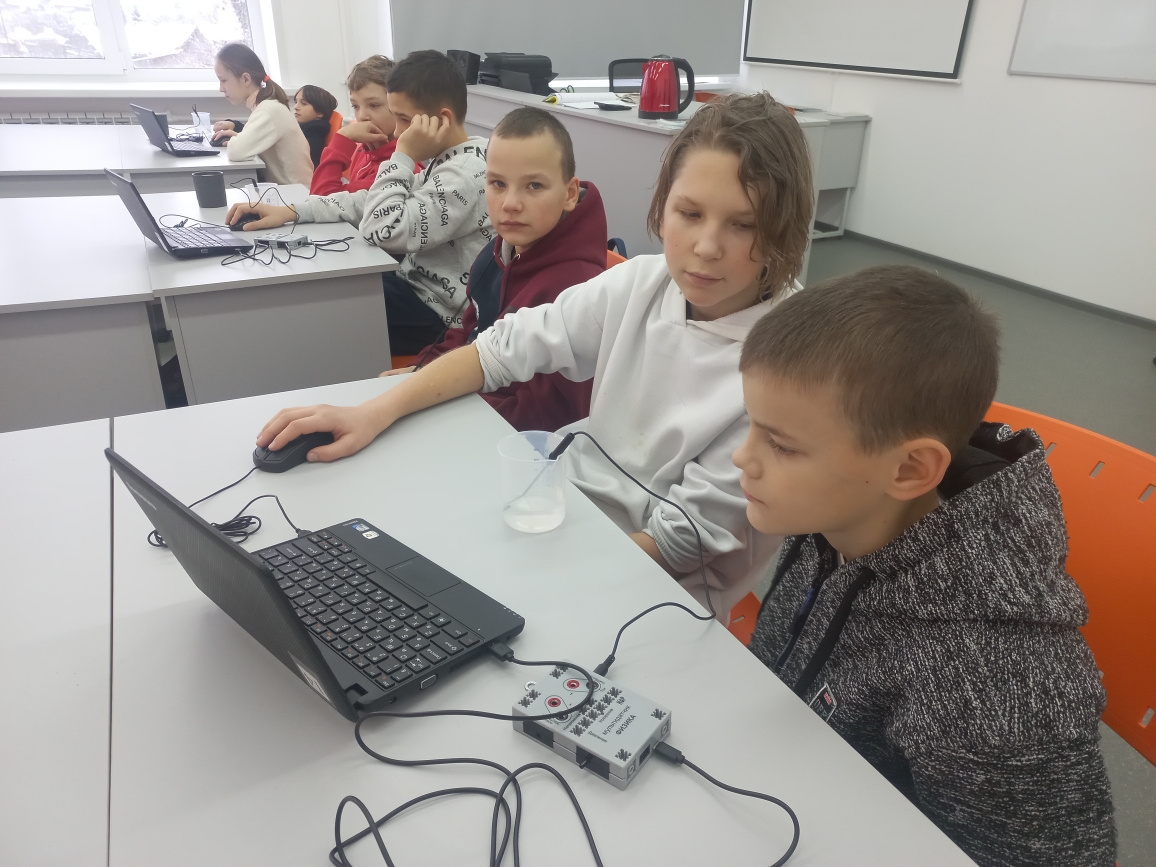 30 ноября 2022 г. в рамках дополнительного образования курса «Какая она физика?» (6 класс) «Измерение температуры воды и воздуха»